Αινίγματα με λουλούδια
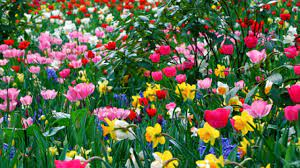 Όποιο χρώμα κι αν διαλέξεις
όμορφα για να μην μπλέξεις
γρήγορα θ’  αγκυλωθείς
Κι από τον πόνο θα κλαφτείς.

Ποιο λουλούδι είμαι;
Το τριαντάφυλλο
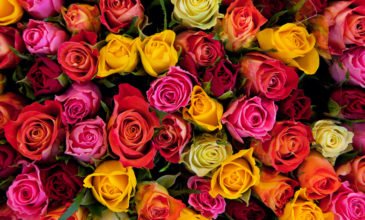 Όμορφο και ντελικάτο
άσπρο μοσχομυρωδάτο.
Χιώτικο κι αράπικο
αν δεν σ’ αρέσω έχεις άδικο.

Ποιο λουλούδι είμαι;
Το γιασεμί
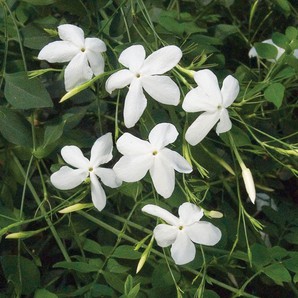 Κόκκινο φεσάκι 
σε πράσινο κοτσανάκι.
Άγριο και ήμερο
Στολίζω κάθε κήπο.

 Ποιο λουλούδι είμαι;
Η τουλίπα
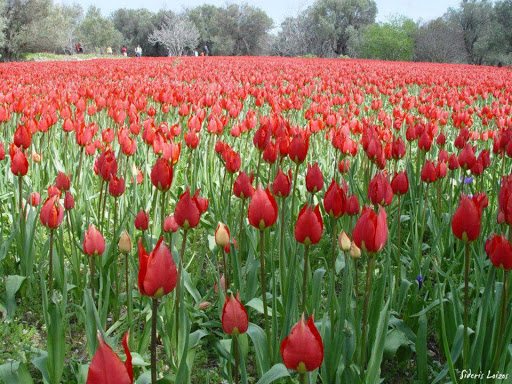 Με το κίτρινο κεφάλι
γέρνω στον ήλιο που προβάλει.
Τον ακολουθώ όλη μέρα
μέχρι να του πω καλησπέρα.

Ποιο λουλούδι είμαι;
Το Ηλιοτρόπιο
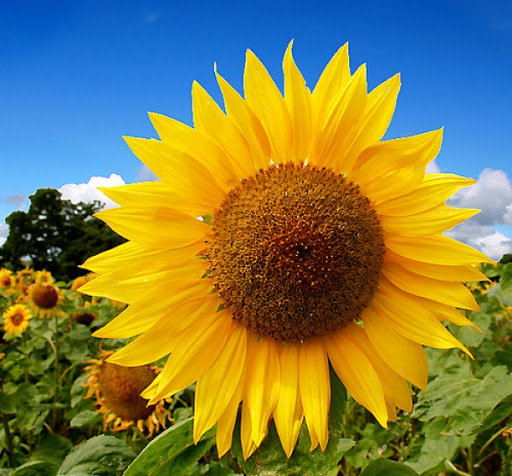 Αν κάποιος τα φύλλα μου μαδήσει
θα μάθει αν ο άλλος τον έχει αγαπήσει.

Ποιο λουλούδι είμαι;
Η μαργαρίτα
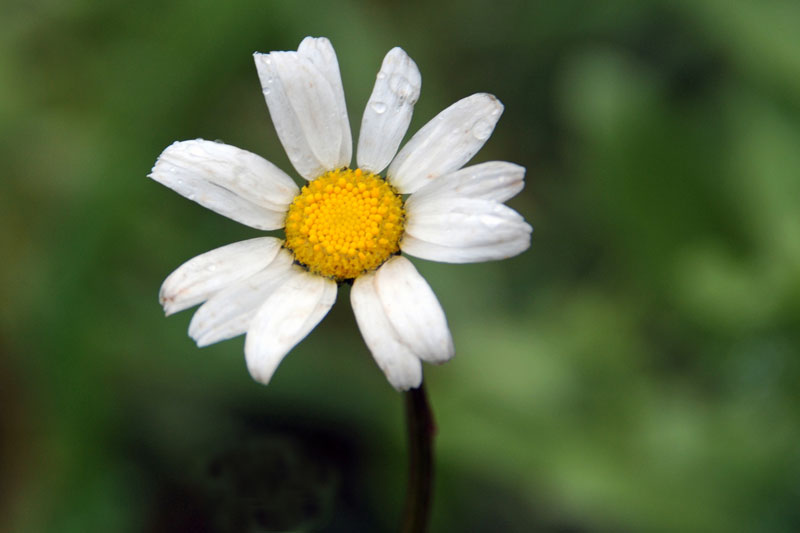 Έχω τρία φυλλαράκια
Μα τέσσερα αν μου βρεις
Με την τύχη σου θα τρελαθείς!

Ποιο λουλούδι είμαι;
Το τριφύλλι
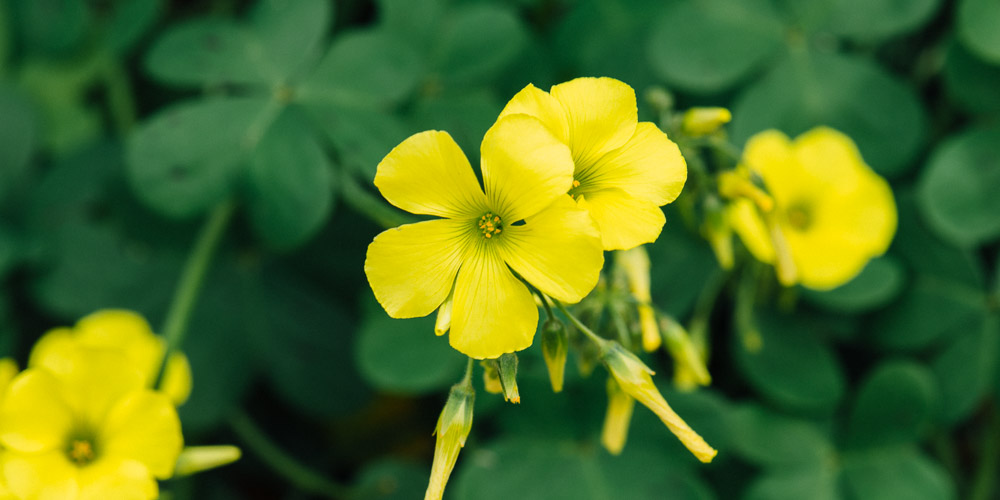 Έχω χρώματα πολλά
και μοσχοβολώ καλά.
Χίλια δυο ανθάκια
πάνω στα ντελικάτα κοτσανάκια.

Ποιο λουλούδι είμαι;
Το ζουμπούλι- υάκινθος
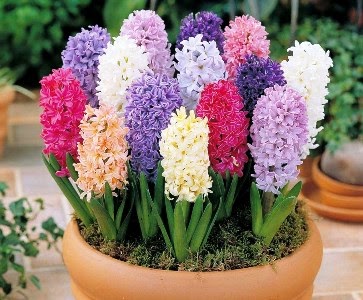 Έχω λόγχες πάνω μου
και κίτρινα ανθάκια,
μια μυρωδιά μεθυστική
κάνω το άγριο τοπίο όμορφο πολύ.

Ποιο λουλούδι είμαι;
Ο σπάρτος
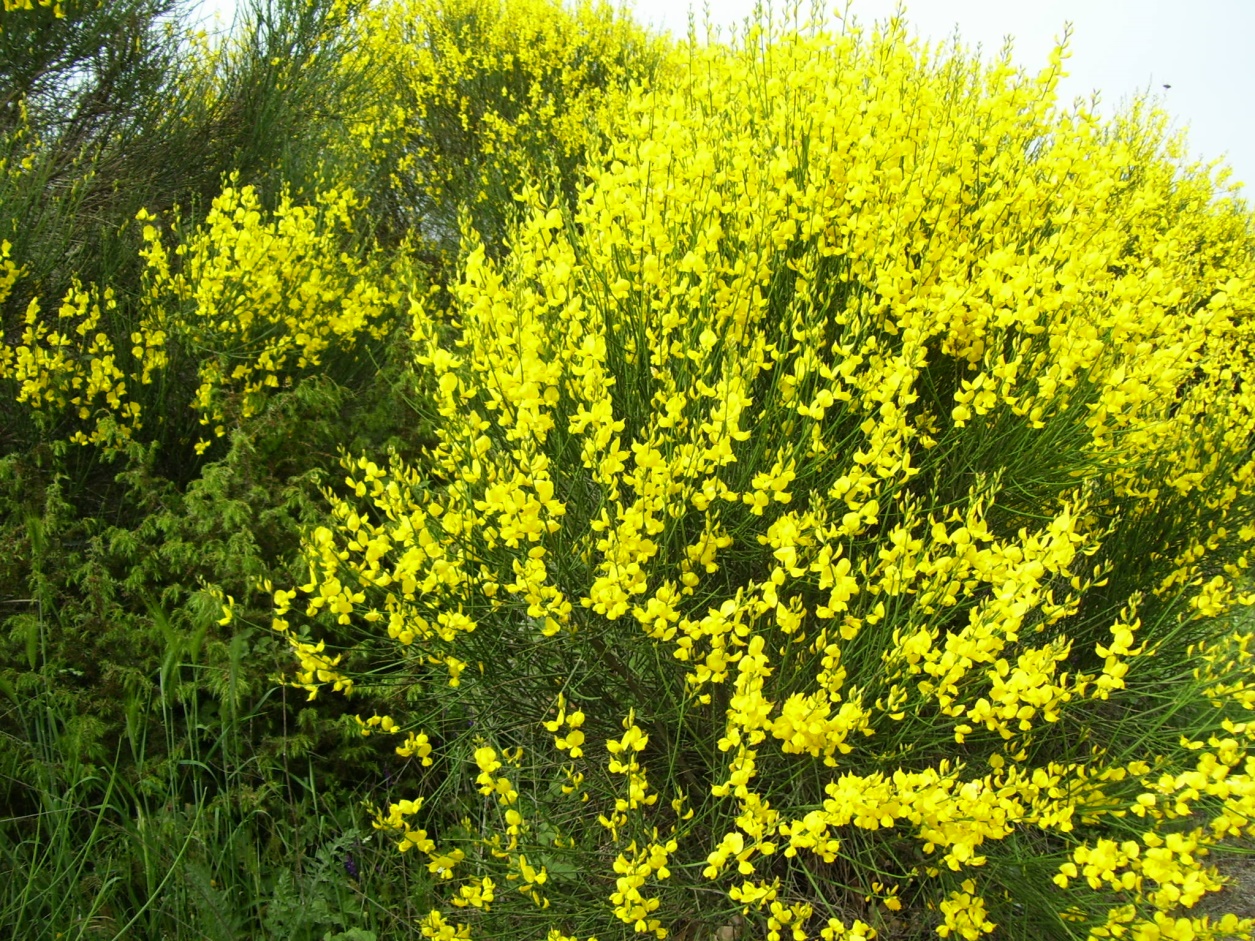 Ο άγγελος σαν έδωσε
στην Παναγιά εμένα
είπε σωτήρας θα γεννηθεί
στον κόσμο για τον καθένα.

Ποιο λουλούδι είμαι;
Ο κρίνος
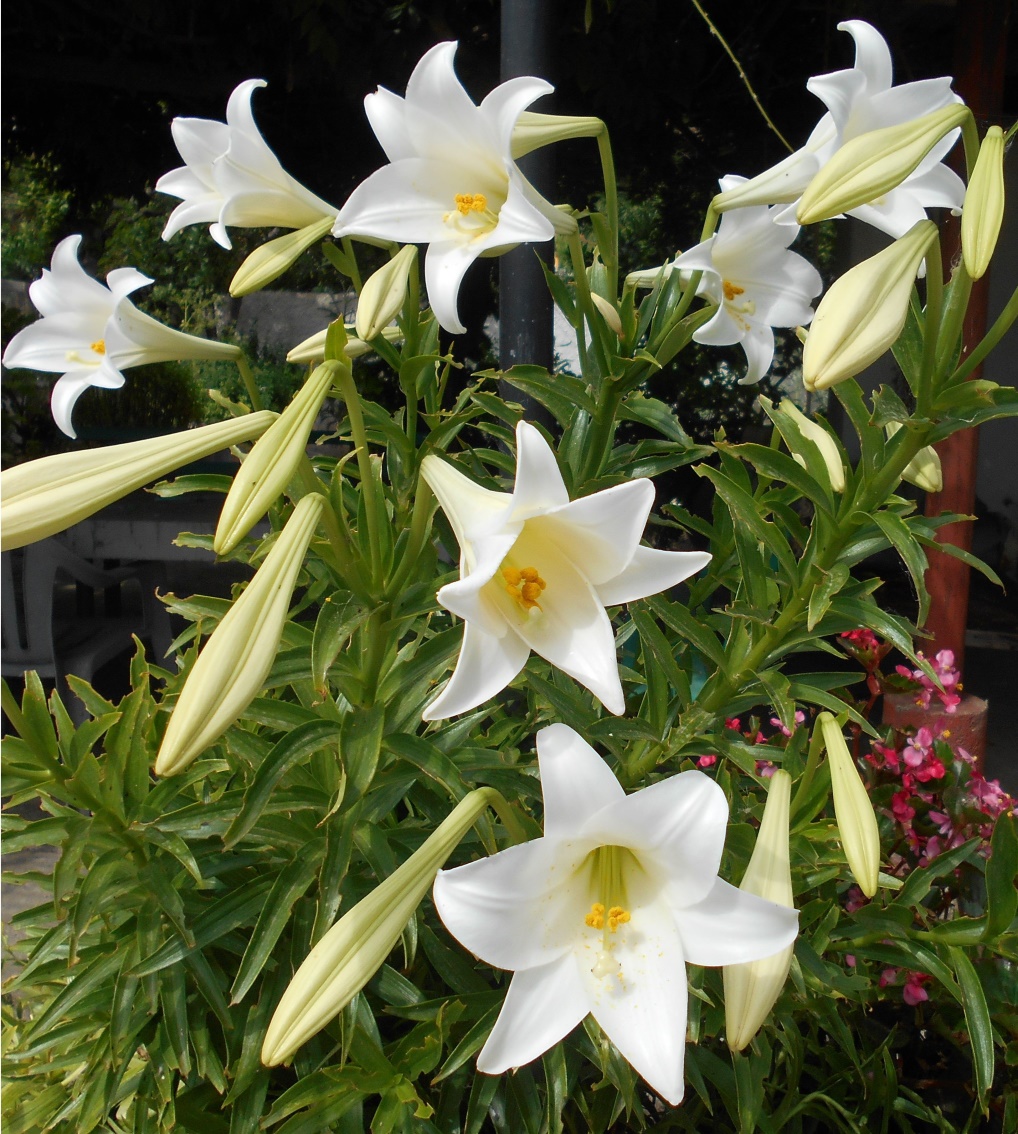